Муниципальное автономное дошкольное образовательное учреждение 
муниципального образования «город Бугуруслан»
«Детский сад комбинированного вида №22»
Обеспечение 
безопасности жизнедеятельности 
дошкольников
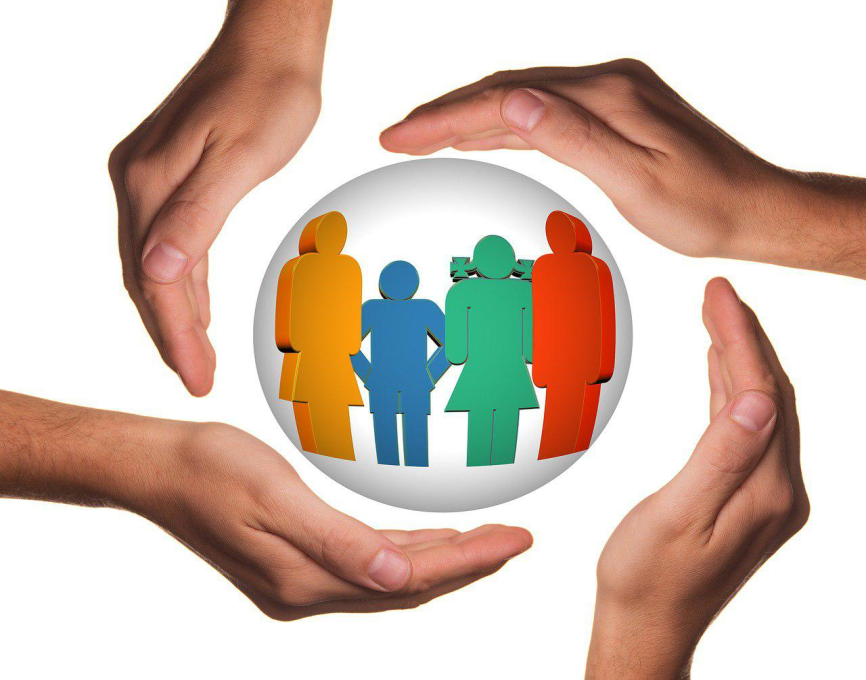 Подготовил:
воспитатель Гусева М.С.
Бугуруслан, 2022
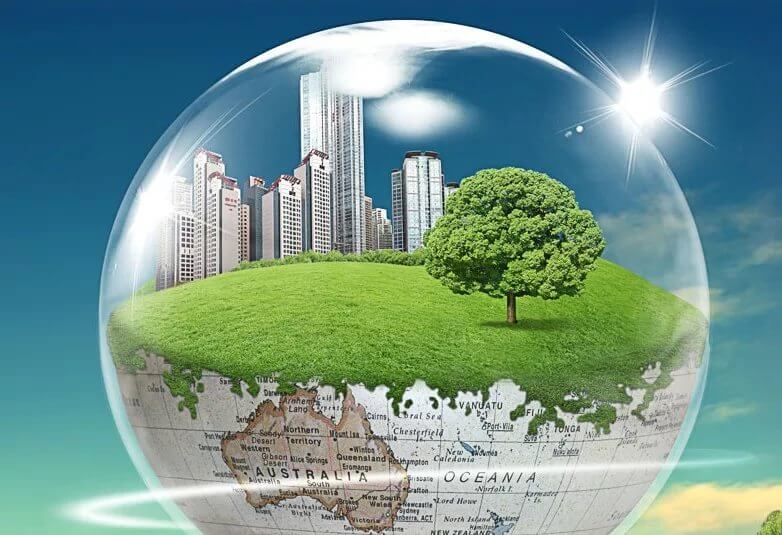 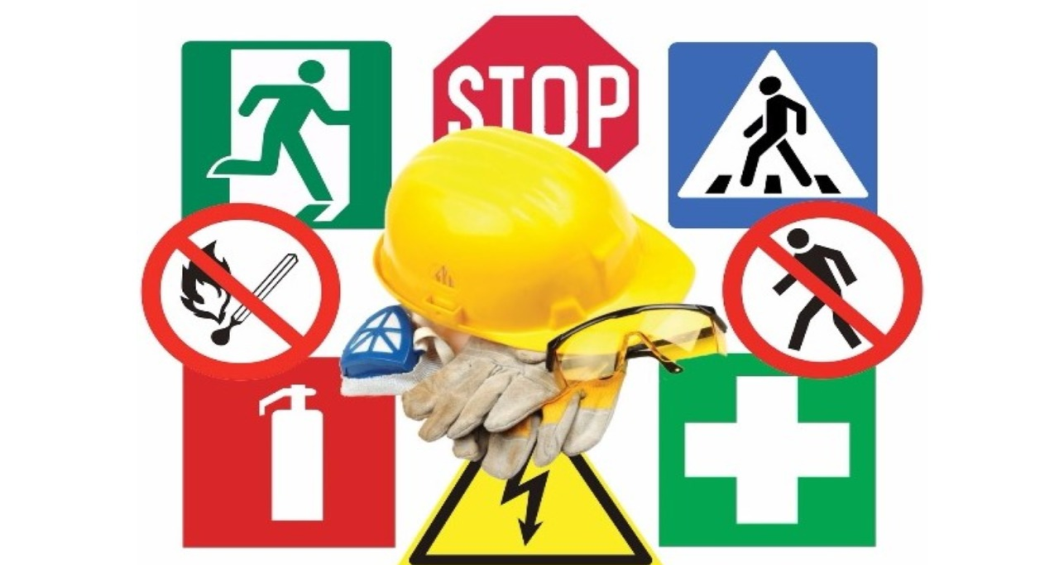 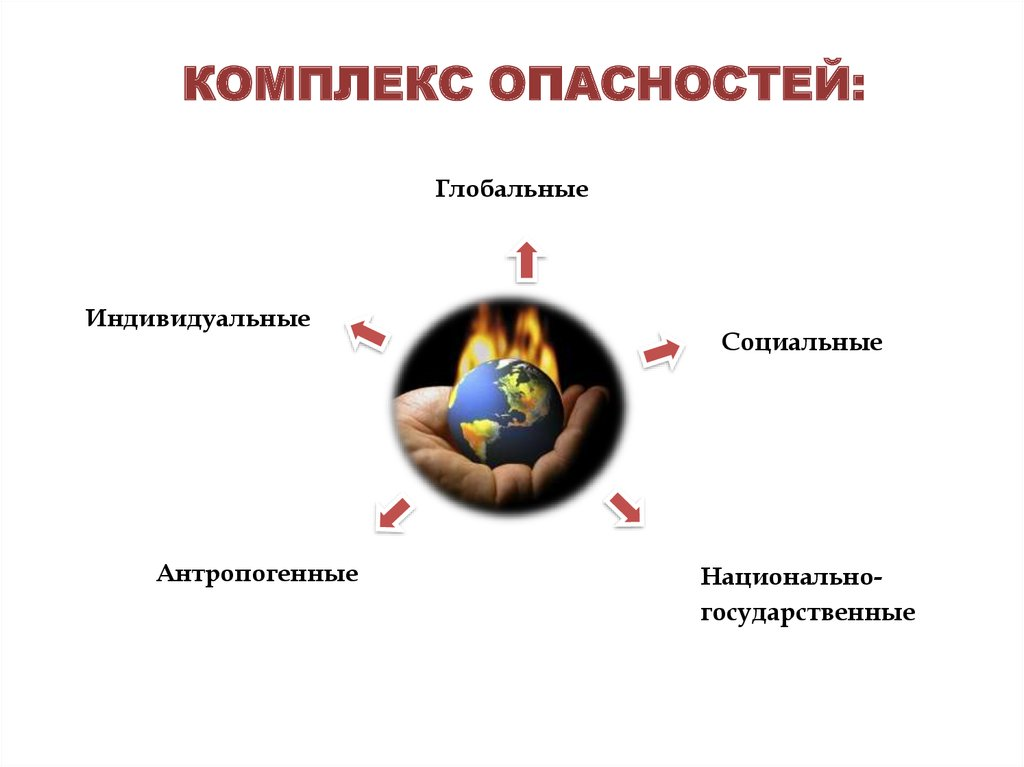 ОПАСНОСТИ
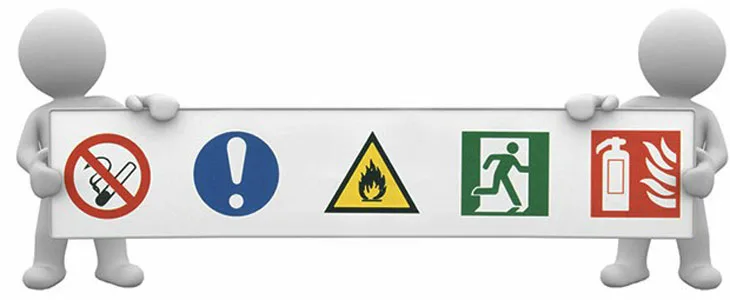 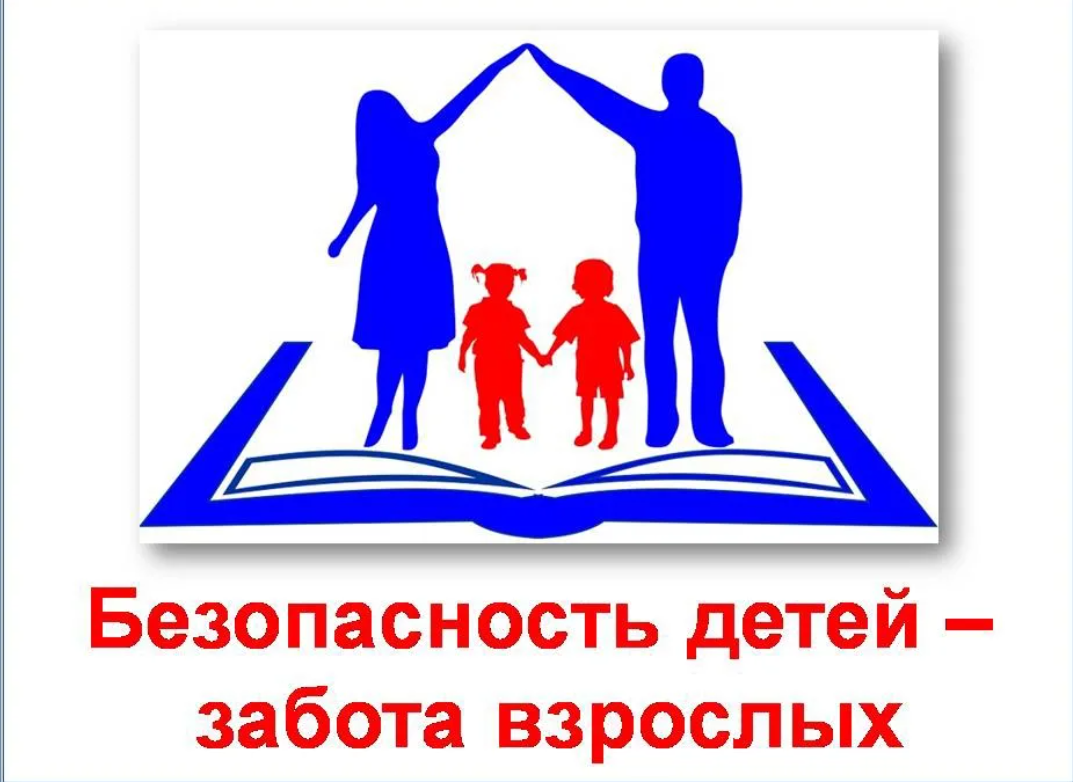 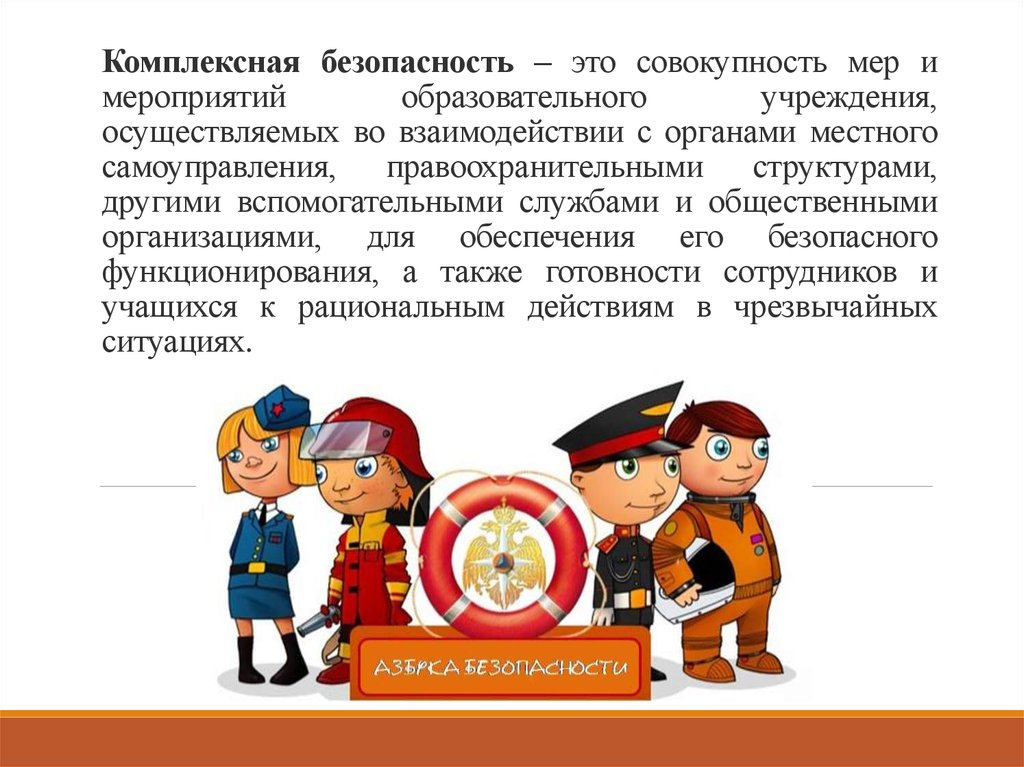 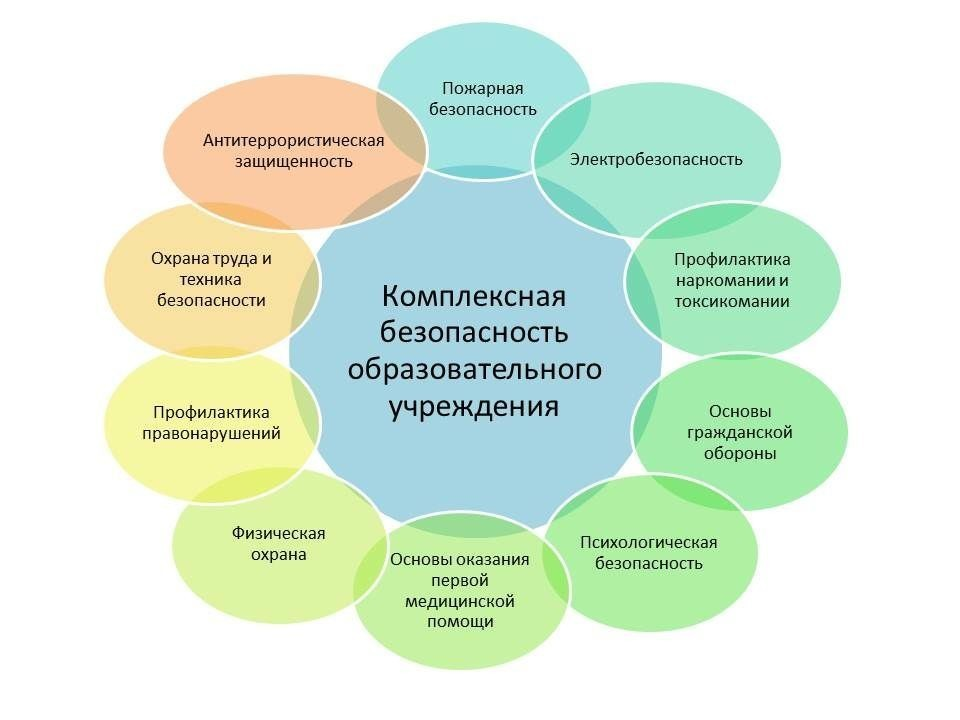 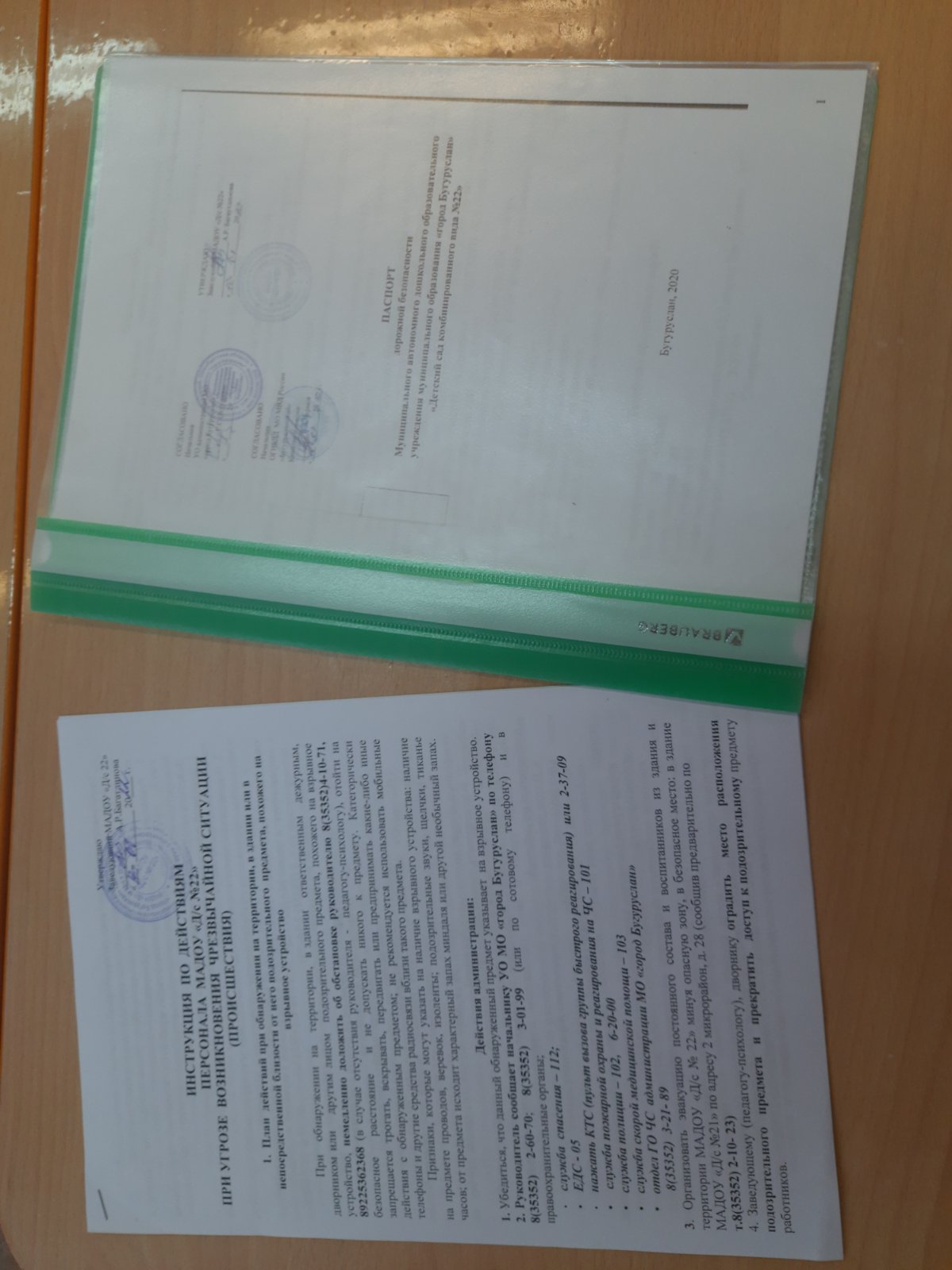 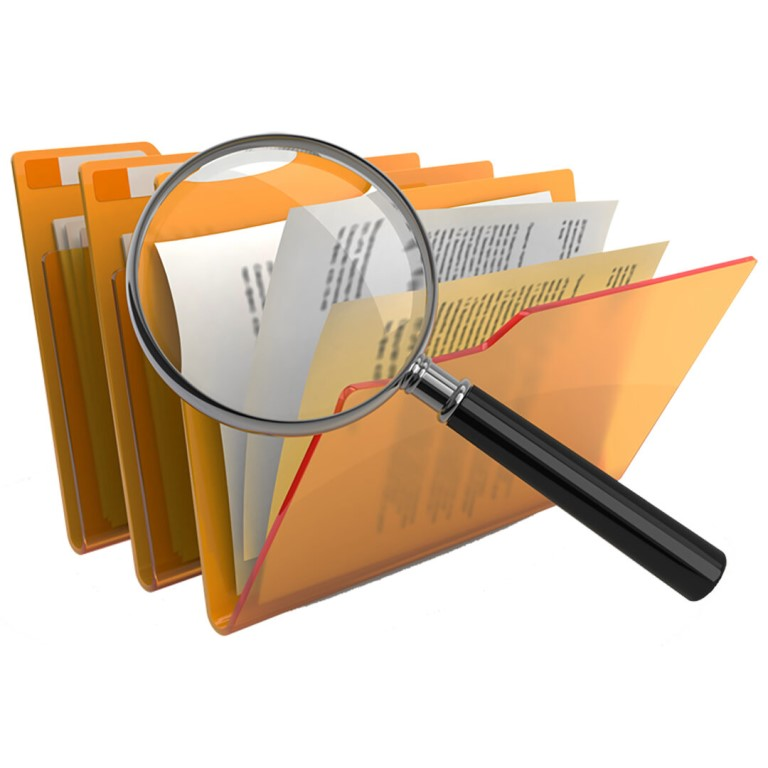 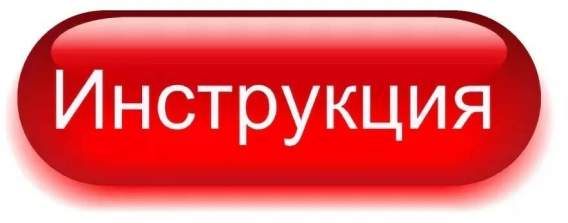 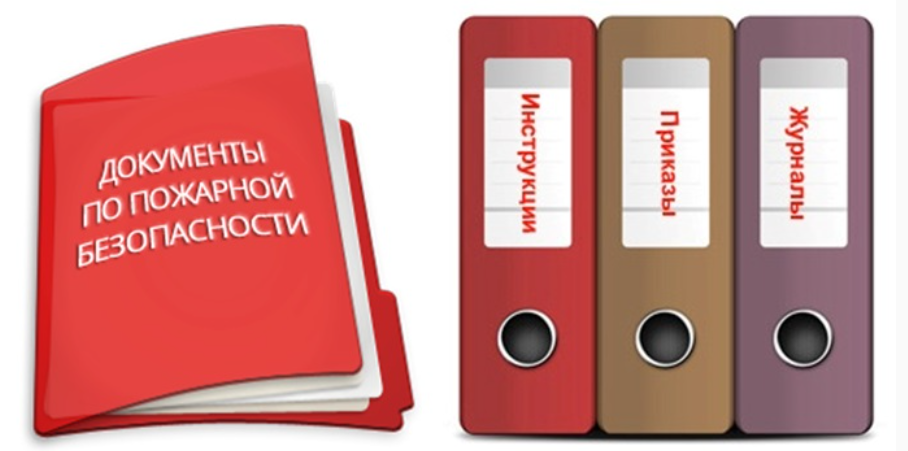 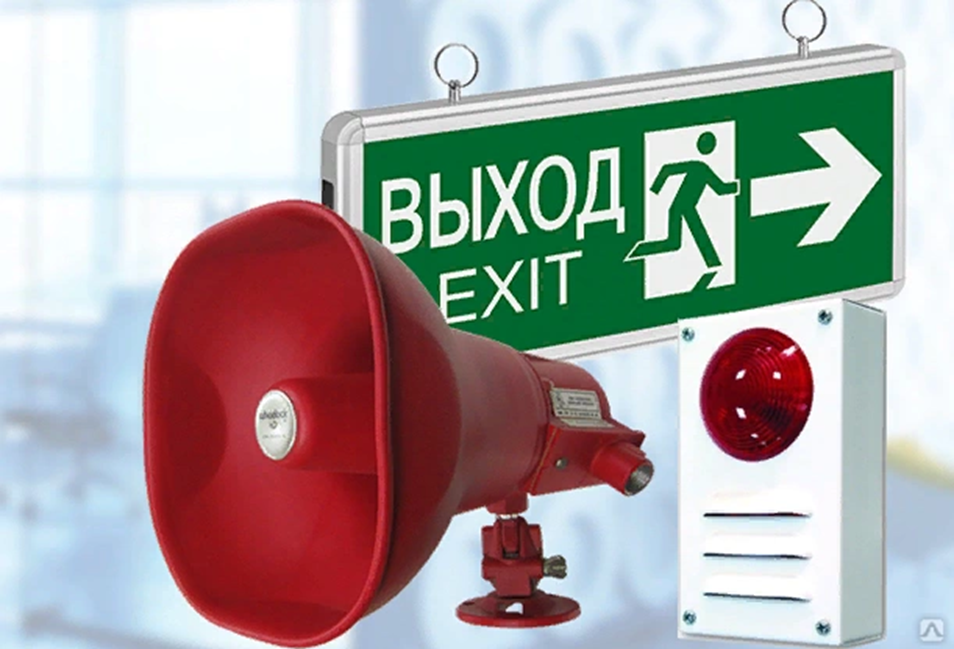 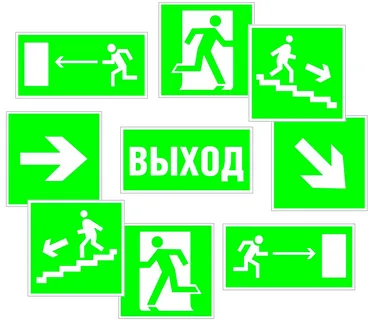 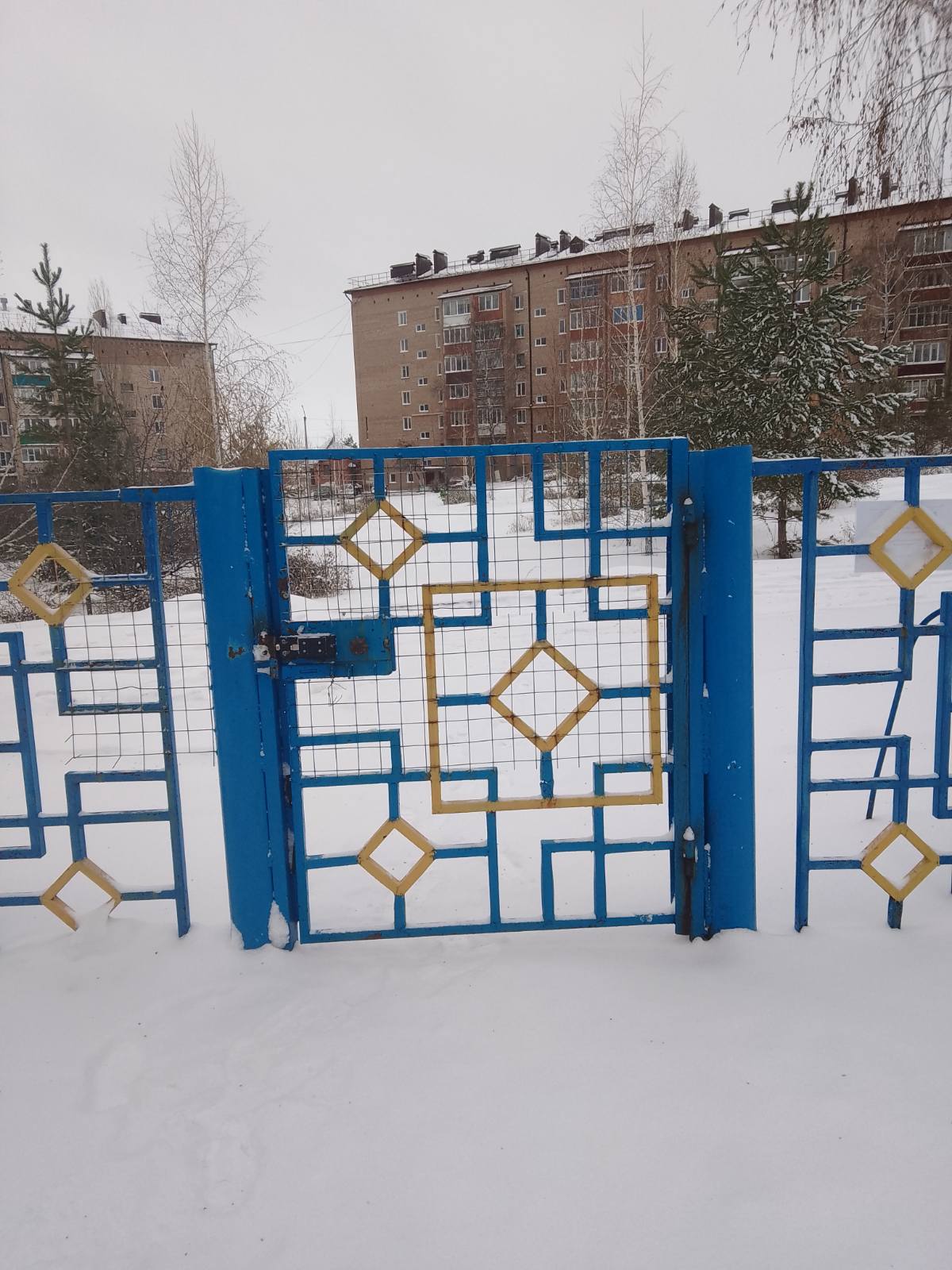 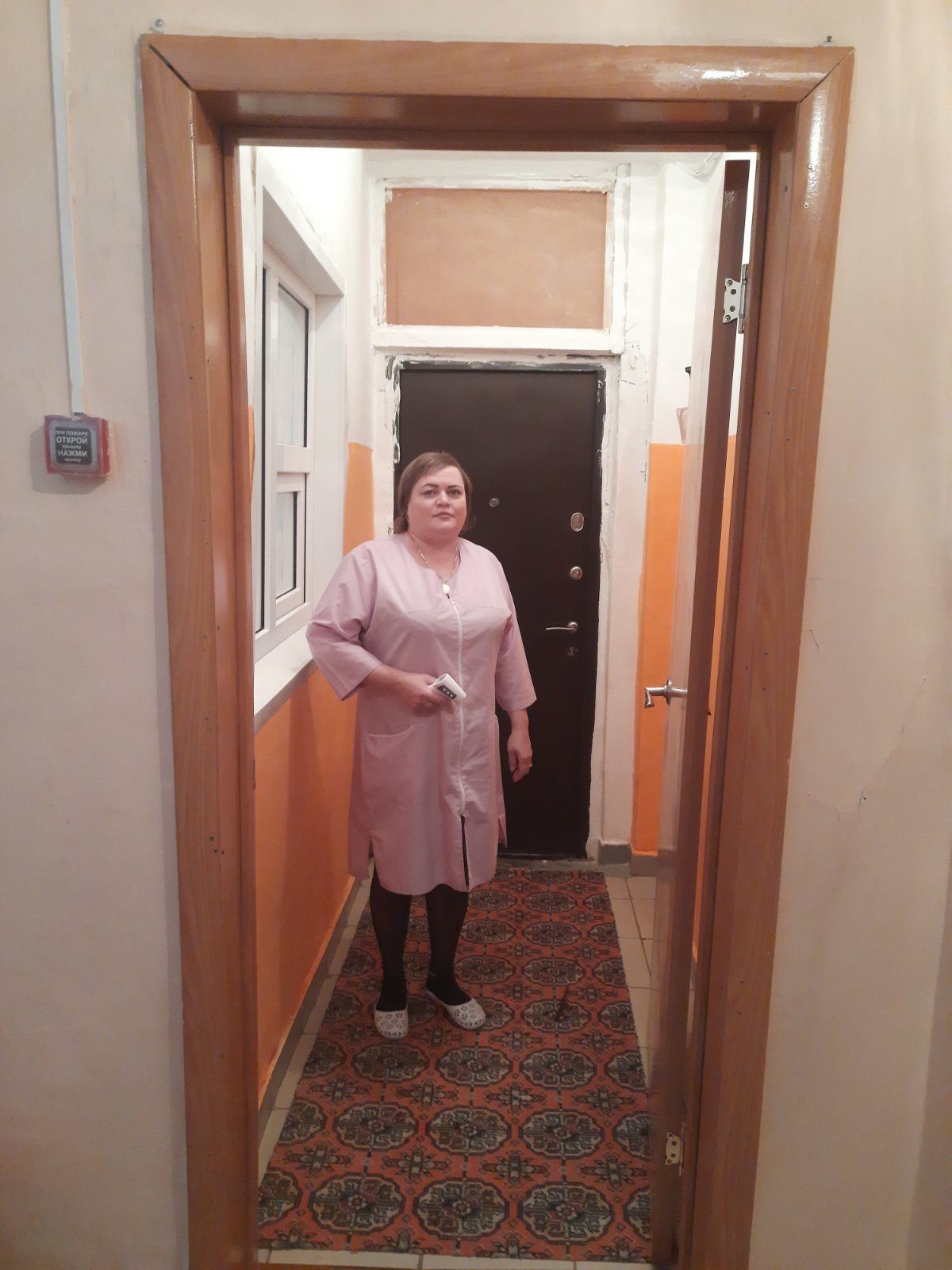 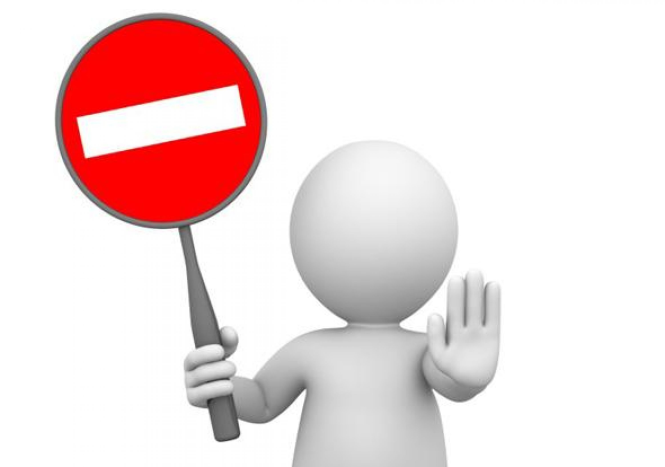 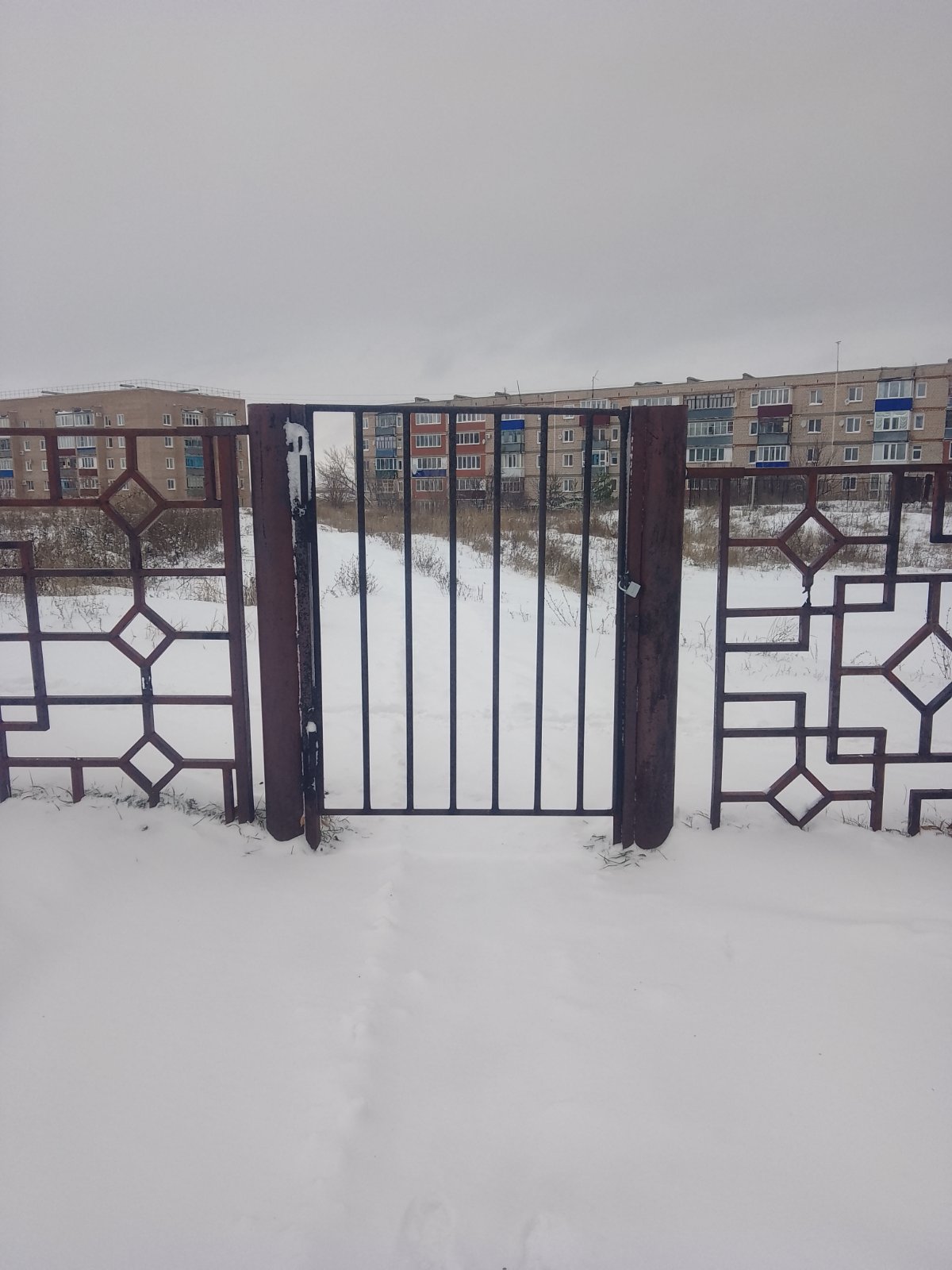 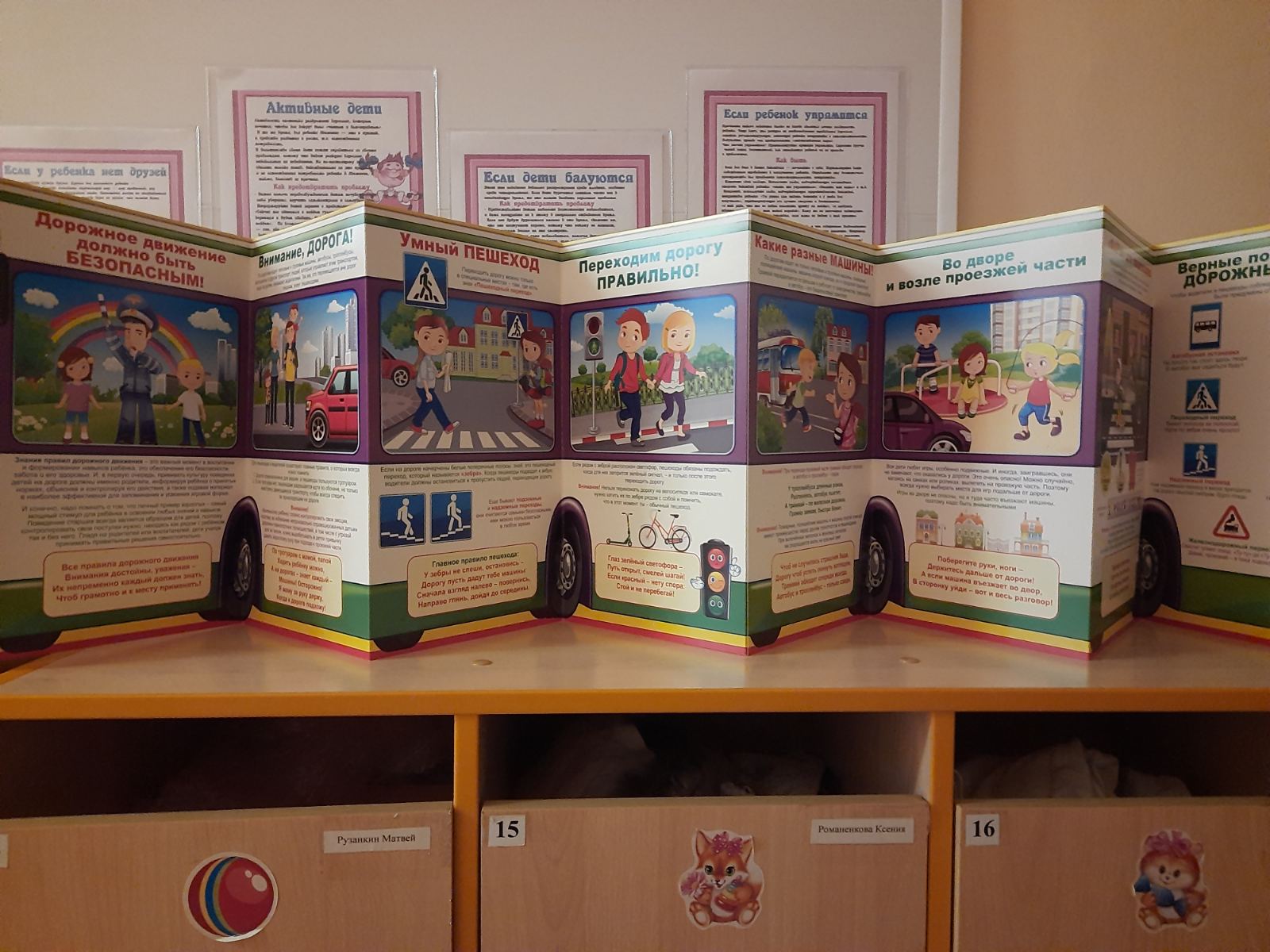 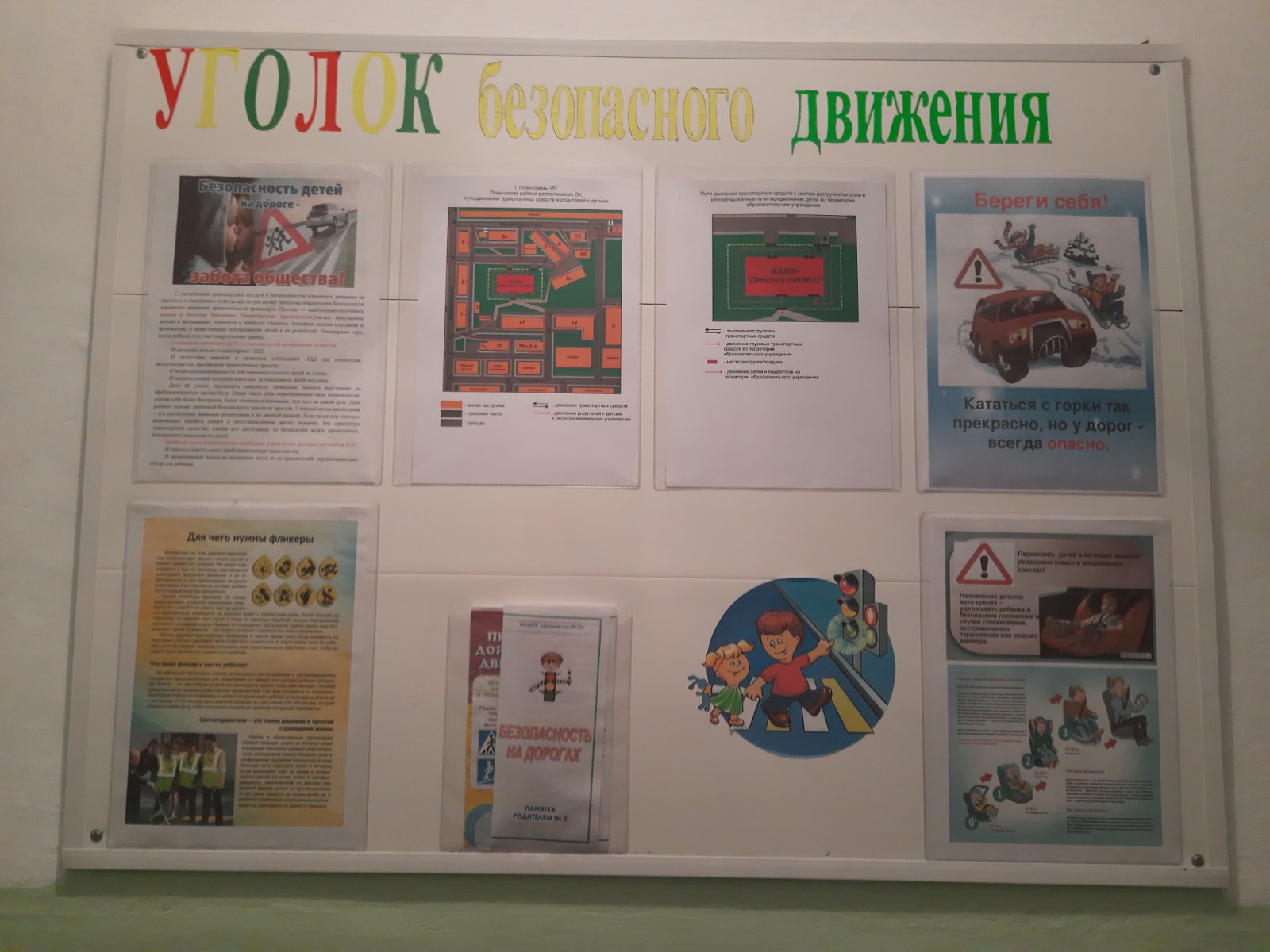 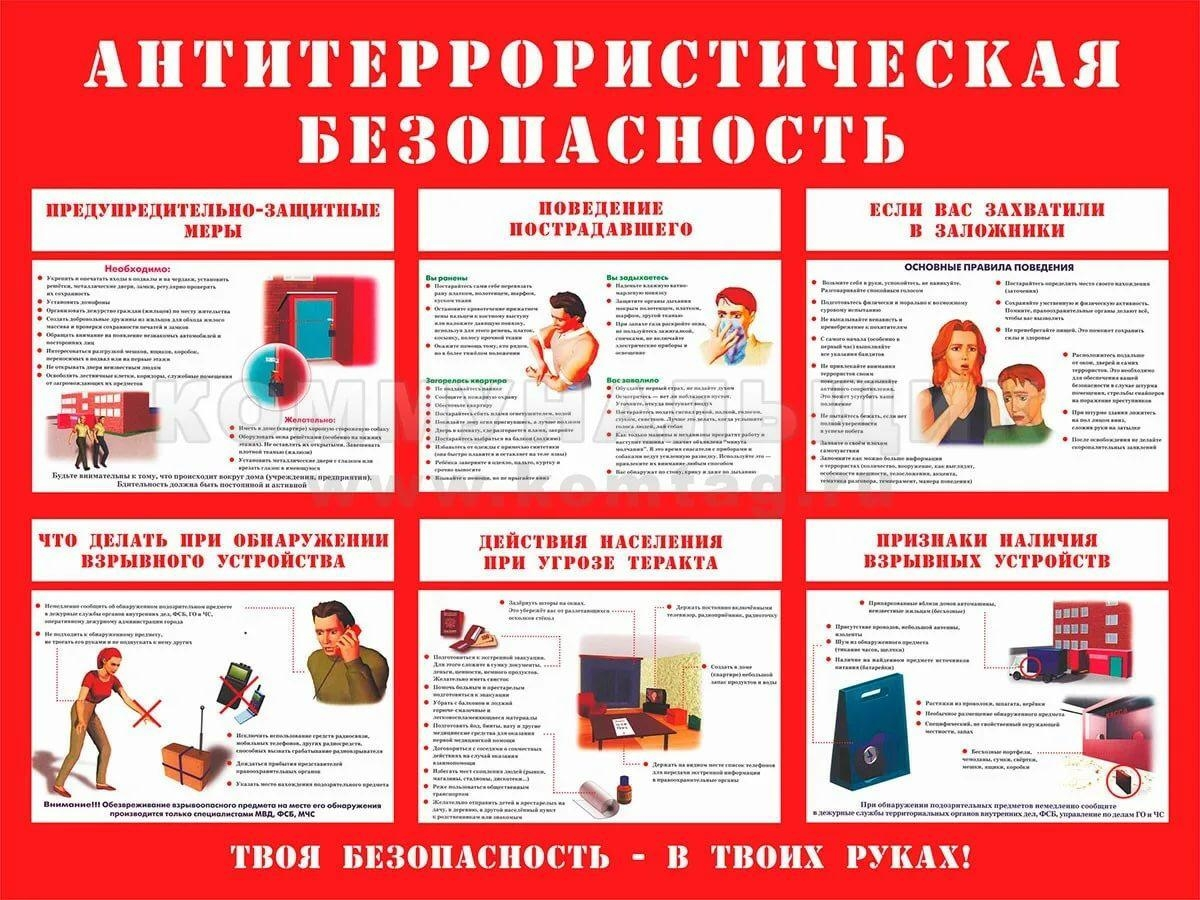 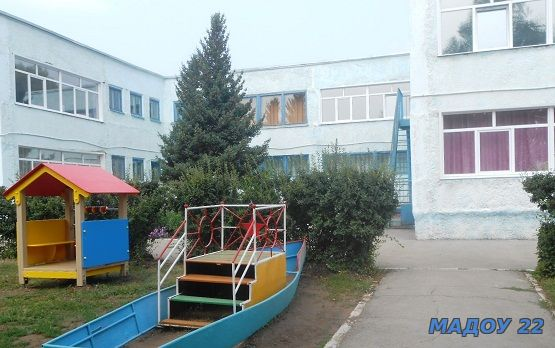 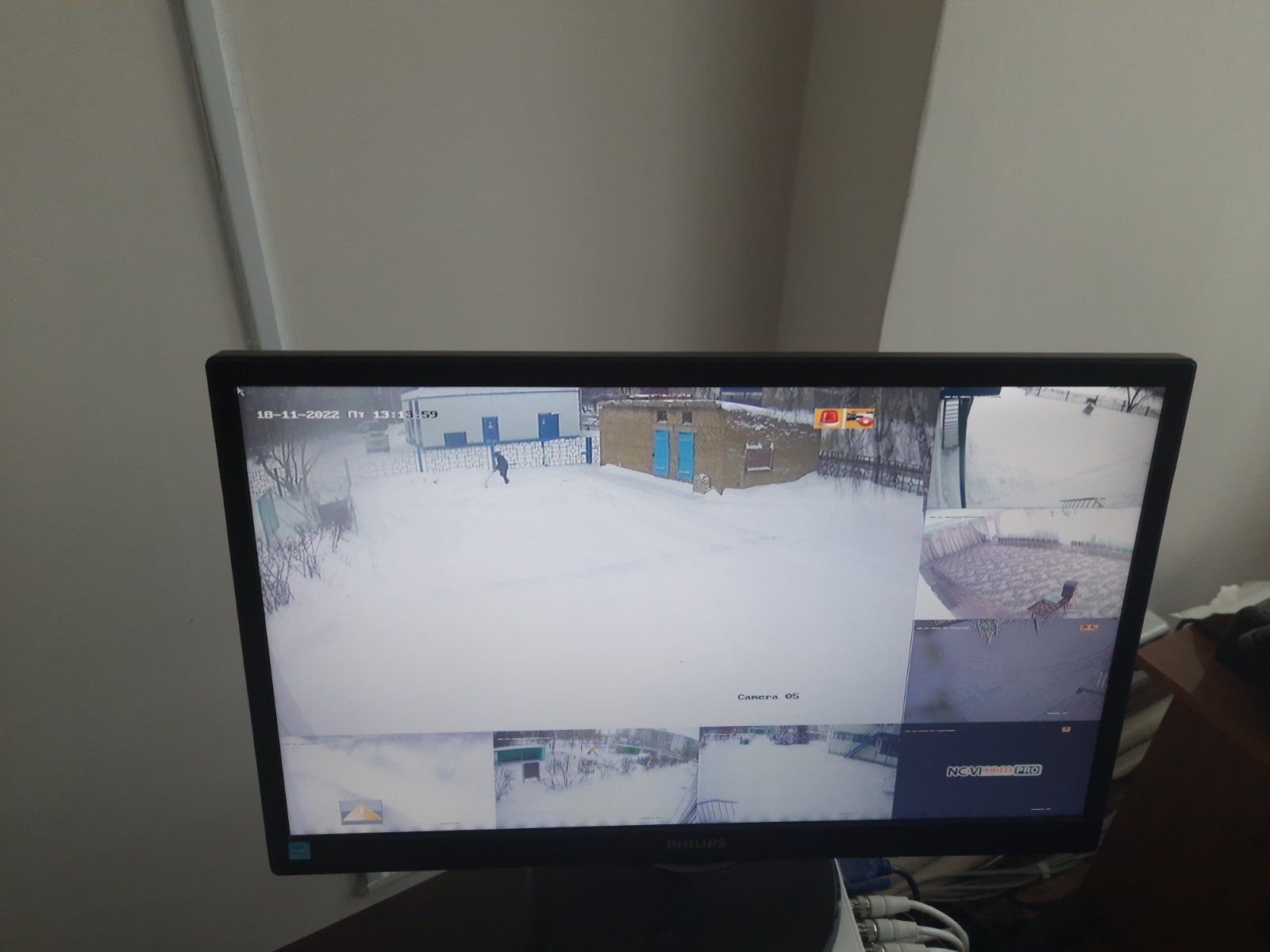 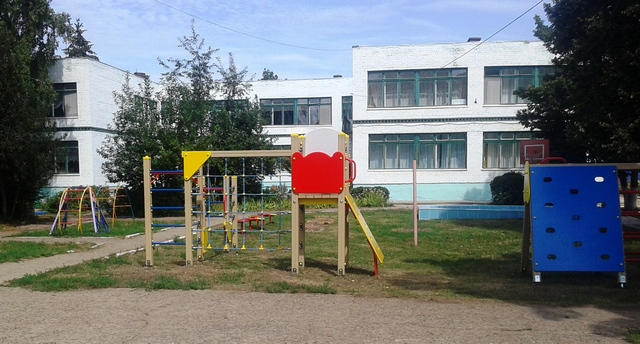 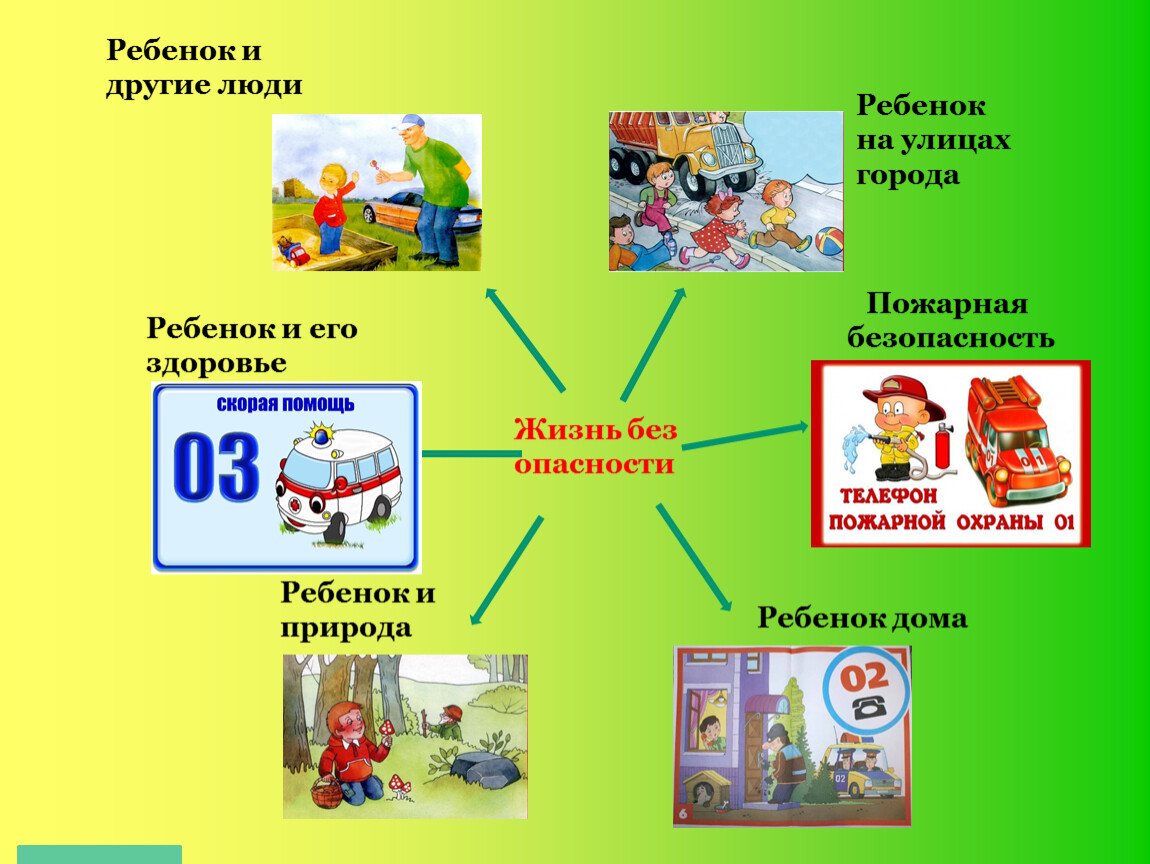 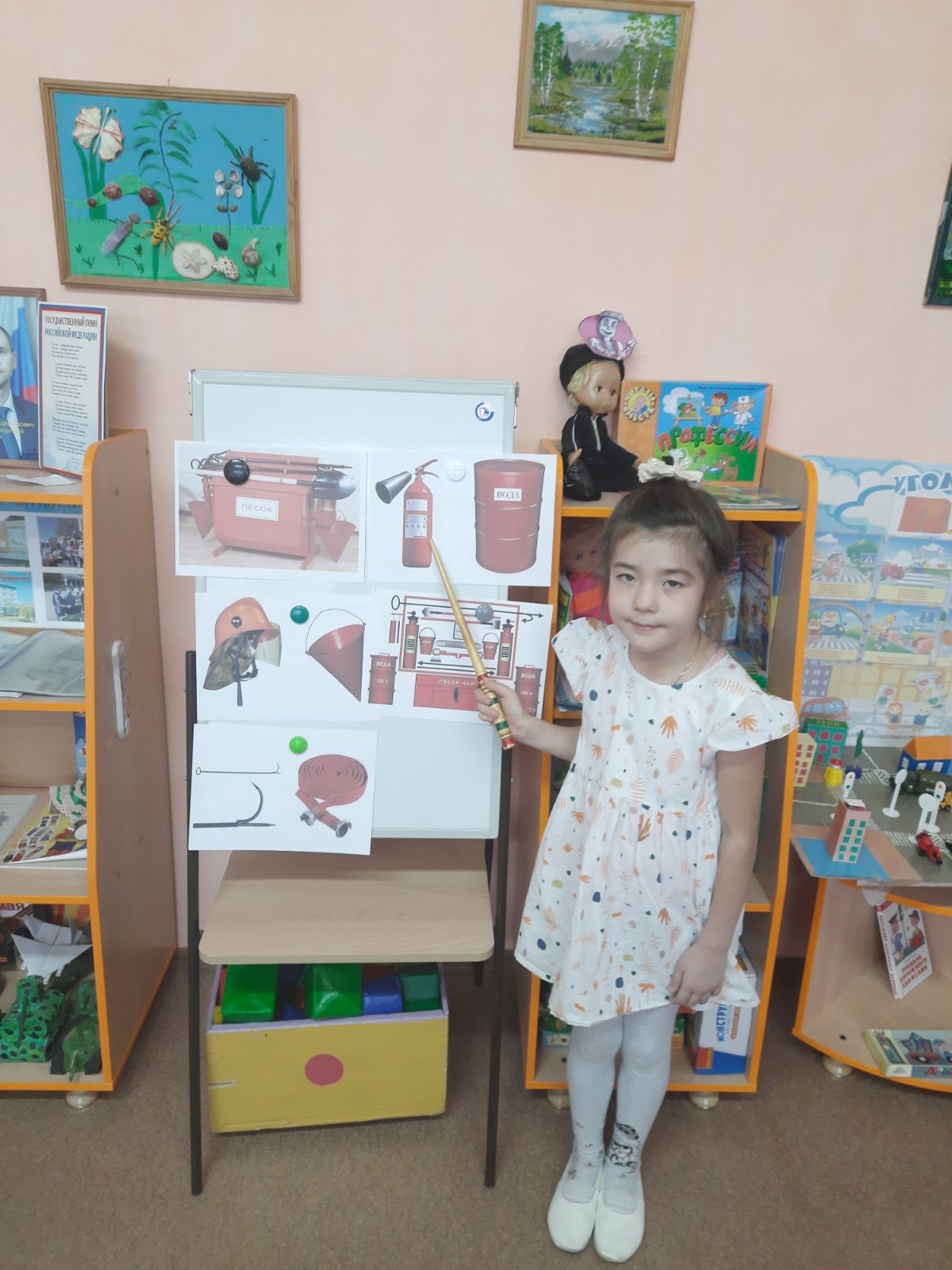 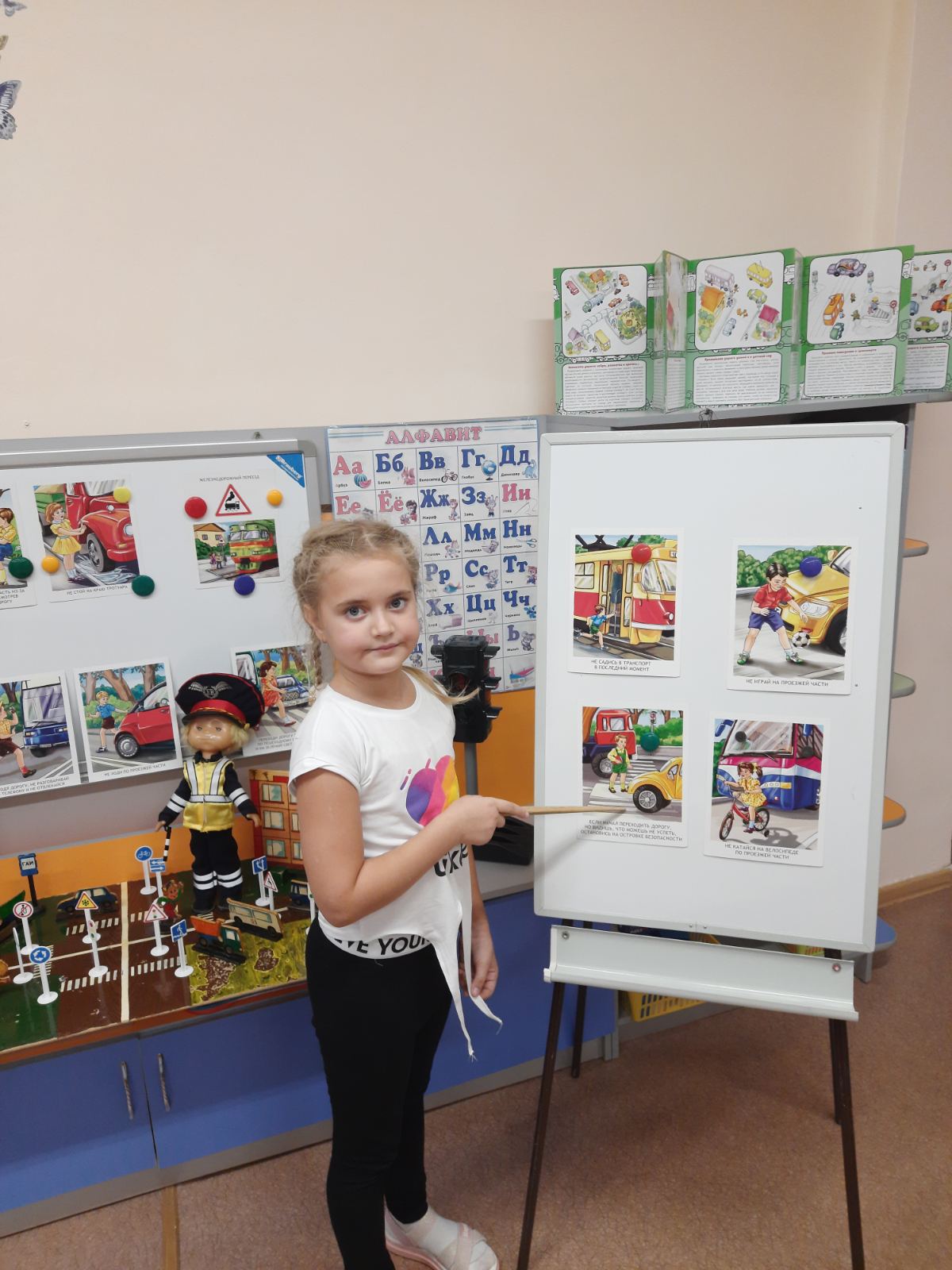 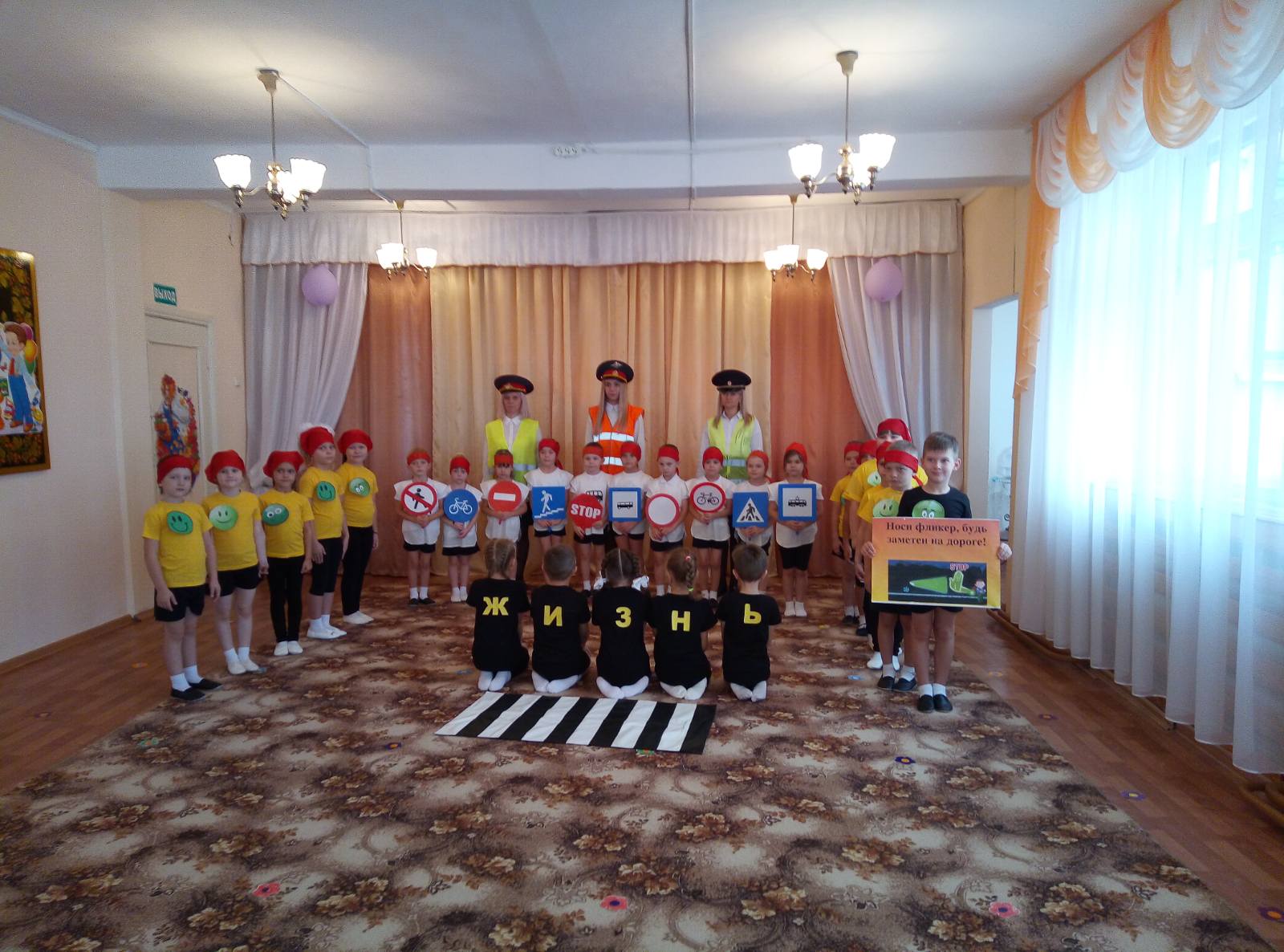 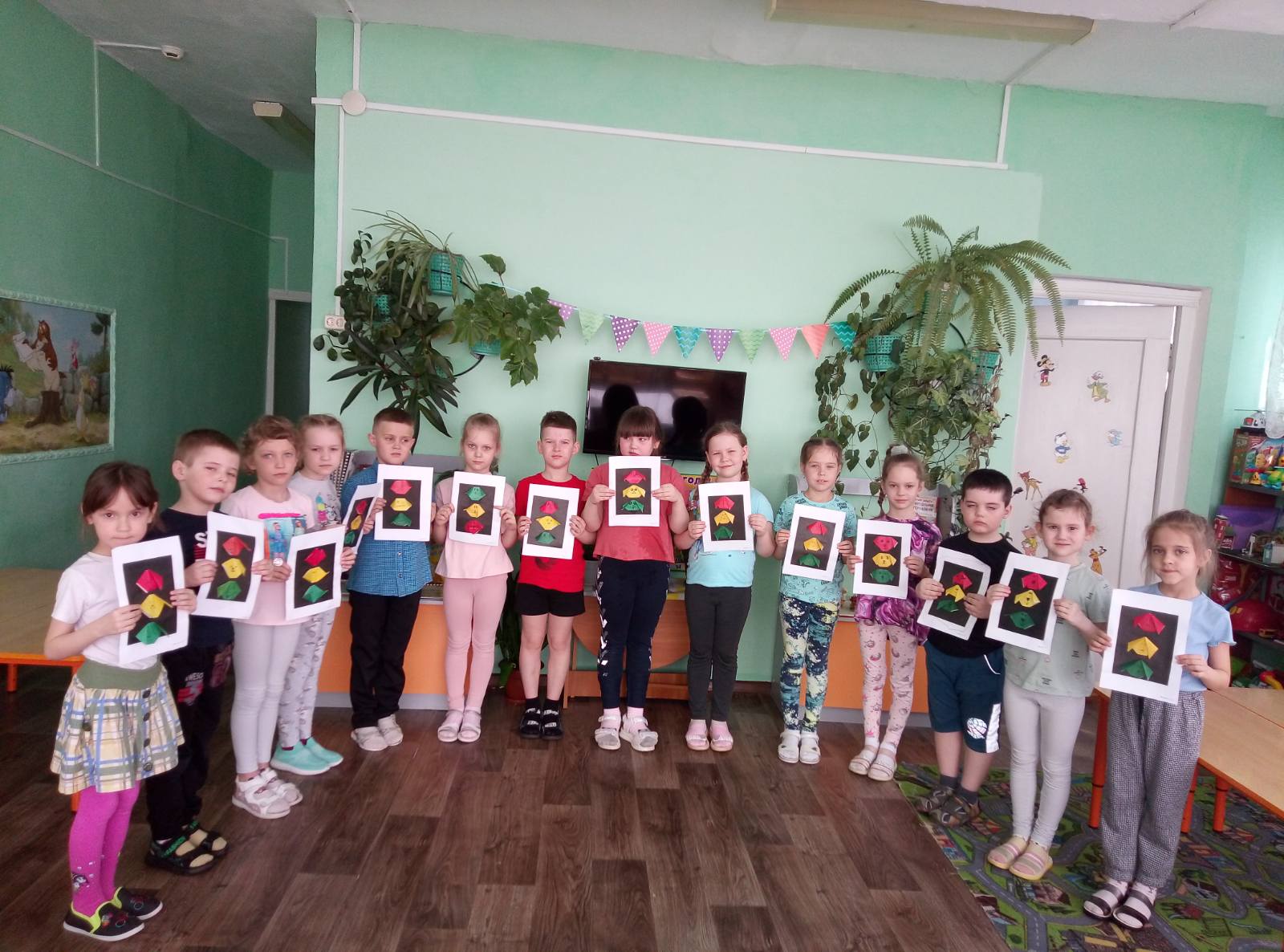 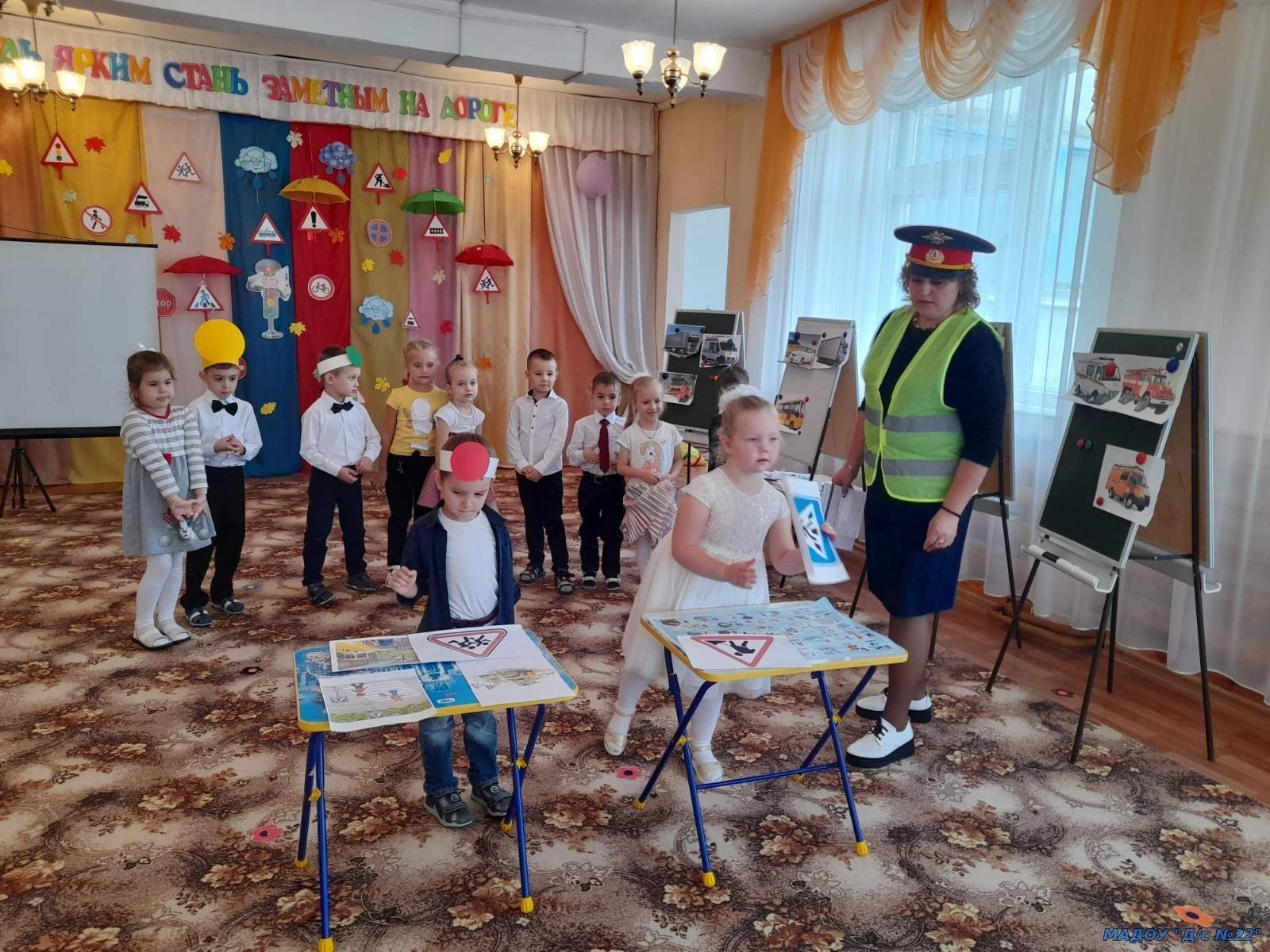 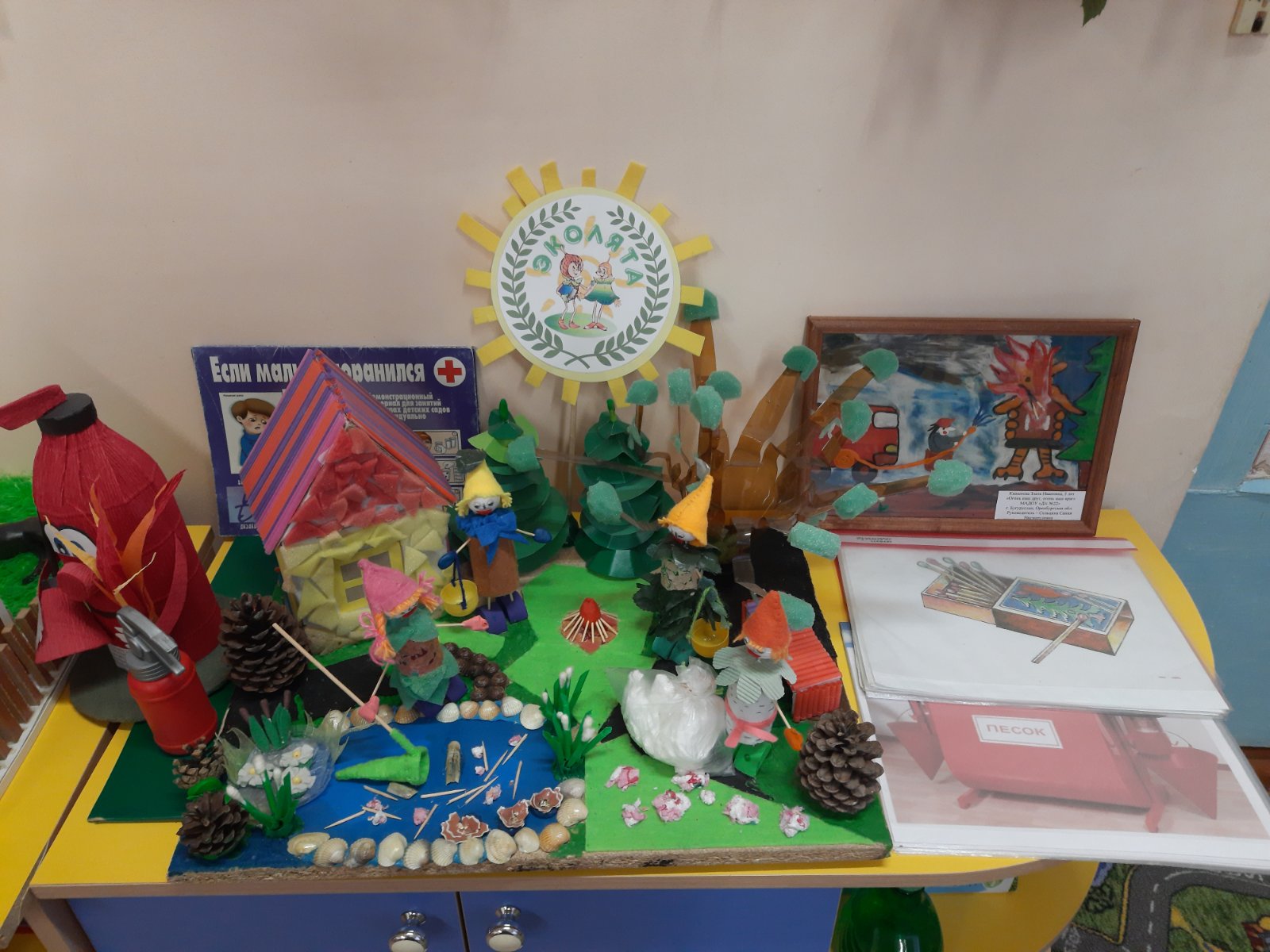 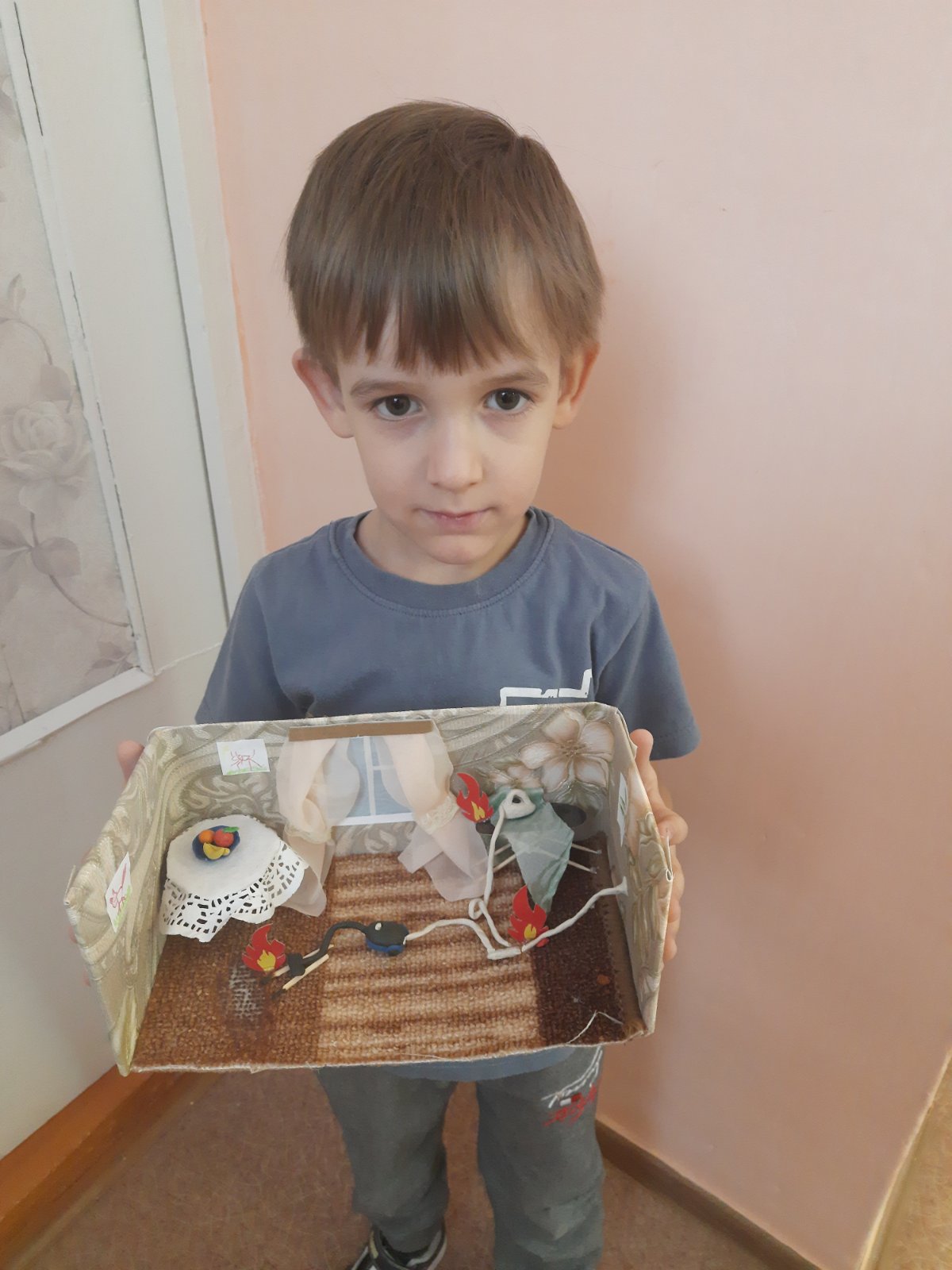 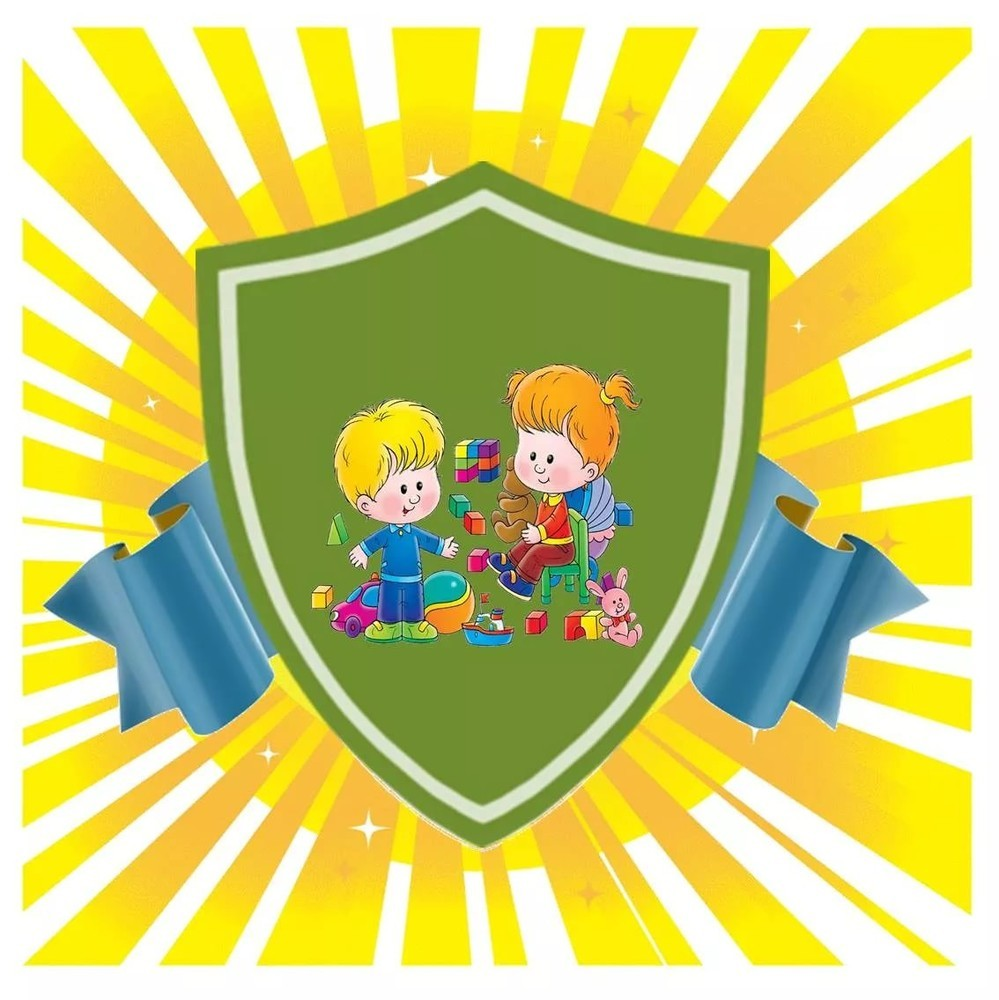 Задача педагогов и родителей:  подготовить детей к встрече с различными сложными и опасными жизненными обстоятельствами, научить адекватно, осознанно действовать в них
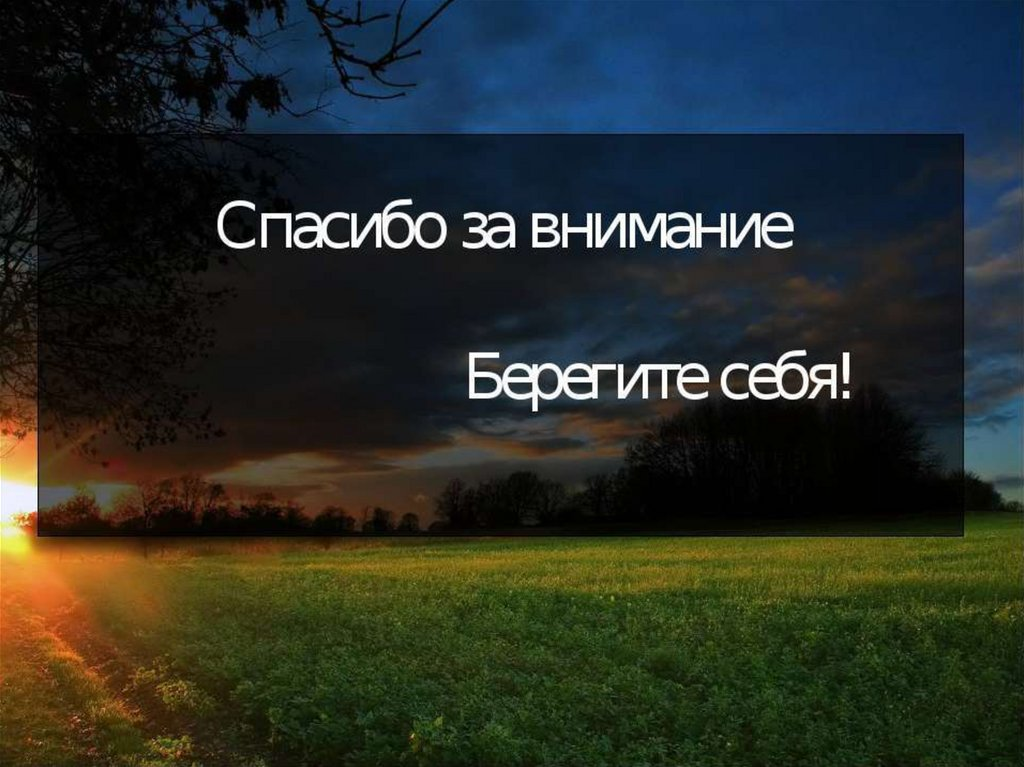